Subcoordinación de Gestión Educativa

Dirección Secundaria
“Aprendizajes Esperados Fundamentales”
Trabajar en línea desde casa
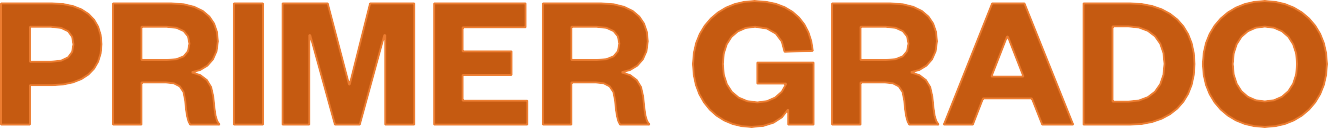 Plan de Recuperación y Evaluación Aprende en Casa
Aprendizajes Esperados Relevantes
Lengua Materna Español
Asignatura:
Grado:	Plan de Estudios:
1º
2017
#QuédateEnCasa
#QuédateEnCasa
Plan de Recuperación y Evaluación Aprende en Casa
Aprendizajes Esperados Relevantes
Matemáticas
1°
Asignatura:
Grado:	Plan de Estudios:
2017
#QuédateEnCasa
#QuédateEnCasa
#QuédateEnCasa
#QuédateEnCasa
#QuédateEnCasa
Plan de Recuperación y Evaluación Aprende en Casa
Aprendizajes Esperados Relevantes
1°
Ciencias y Tecnología. Biología
Asignatura:
Grado:	Plan de Estudios:
2017
#QuédateEnCasa
#QuédateEnCasa
#QuédateEnCasa
Plan de Recuperación y Evaluación Aprende en Casa
Aprendizajes Esperados Relevantes
Formación Cívica y Ética
Asignatura:
Grado:             	Pl an de Estudios:
Aprendizajes Clave 2017
1º
#QuédateEnCasa
#QuédateEnCasa
#QuédateEnCasa
Plan de Recuperación y Evaluación Aprende en Casa
Aprendizajes Esperados Relevantes
1°
Geografía
Asignatura:
Grado:	Plan de Estudios:
A. Clave 2017
#QuédateEnCasa
Plan de Recuperación y Evaluación Aprende en Casa
Aprendizajes Esperados Relevantes
Historia I
Asignatura:
Grado:	Plan de Estudios:
1º
Aprendizajes Clave 2017
#QuédateEnCasa
#QuédateEnCasa
#QuédateEnCasa
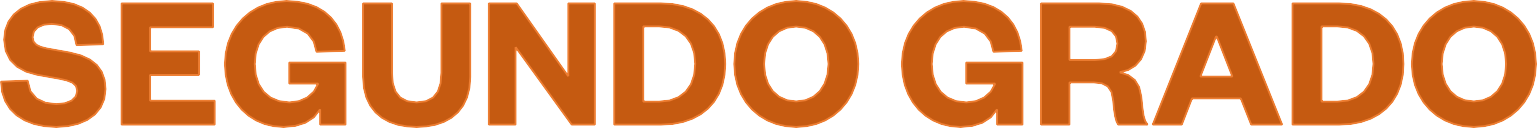 Plan de Recuperación y Evaluación Aprende en Casa
Aprendizajes Esperados Relevantes
Lengua Materna Español
Asignatura:
Grado:	Plan de Estudios:
2º
2017
#QuédateEnCasa
#QuédateEnCasa
Plan de Recuperación y Evaluación Aprende en Casa
Aprendizajes Esperados Relevantes
Matemáticas
Asignatura:
Grado:	Plan de Estudios:
2º
2017
#QuédateEnCasa
#QuédateEnCasa
#QuédateEnCasa
#QuédateEnCasa
#QuédateEnCasa
Plan de Recuperación y Evaluación Aprende en Casa
Aprendizajes Esperados Relevantes
2°
Ciencias y Tecnología. Física
Asignatura:
Grado:	Plan de Estudios:
2017
#QuédateEnCasa
#QuédateEnCasa
#QuédateEnCasa
#QuédateEnCasa
Plan de Recuperación y Evaluación Aprende en Casa
Aprendizajes Esperados Relevantes
Historia I
Asignatura:
Grado:	Plan de Estudios:
2º
Aprendizajes Clave
#QuédateEnCasa
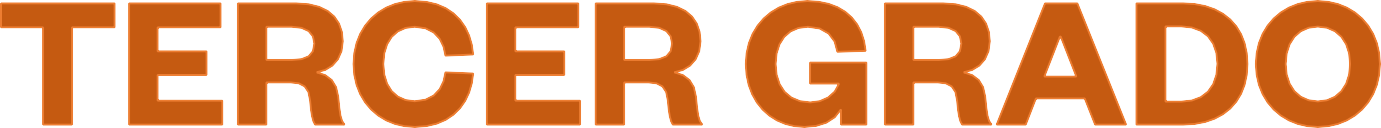 Plan de Recuperación y Evaluación Aprende en Casa
Aprendizajes Esperados Relevantes
Asignatura:
Grado:	Plan de Estudios:
2017
Lengua Materna Español	3º
#QuédateEnCasa
#QuédateEnCasa
#QuédateEnCasa
Plan de Recuperación y Evaluación Aprende en Casa
Aprendizajes Esperados Relevantes
Matemáticas
Asignatura:
Grado:	Plan de Estudios:
3º
2017
#QuédateEnCasa
#QuédateEnCasa
#QuédateEnCasa
#QuédateEnCasa
#QuédateEnCasa
Plan de Recuperación y Evaluación Aprende en Casa
Aprendizajes Esperados Relevantes
Ciencias y Tecnología. Química
Asignatura:
Grado:	Plan de Estudios:
3º
2017
#QuédateEnCasa
#QuédateEnCasa
Plan de Recuperación y Evaluación Aprende en Casa
Aprendizajes Esperados Relevantes
Formación Cívica y Ética II
Asignatura:
Grado:	Plan de Estudios:
3º
LPM
Plan de Recuperación y Evaluación Aprende en Casa
Aprendizajes Esperados Relevantes
Historia II
Asignatura:
Grado:	3º	Plan de Estudios:
A. CLAVE/2011
#QuédateEnCasa
#QuédateEnCasa